General Information
Today’s Speakers:
Steve Brady, Cobb County Extension Agent sbrady@uga.edu
Steve Pettis, Gwinnett County Extension Agent, steve.pettis@gwinnettcounty.com 
Today’s Host:
Dr. Richard Ludwig, Gwinnett Technical College Horticulture, RLudwig@gwinnett.tec.ga.us
Upcoming Green Industry events
September 13, 2005   DeKalb Extension Main Office, Decatur  6:30 pm TuesdayGAA - Arborists, - FREE, I hour arborist certification credit Topic: "Insurance Needs for the Arboriculture Industry". Call for more information 404-298-4084.Contact:  Gary Peiffer

October 7, 2005   Athens  9 am to 4 pmUGA Ornamental Horticulture Open House. Tours with UGA faculty and research staff of the latest evaluation trials and discoveries. $20 includes lunch and transportation. Call 706-542-2861 for details.

October 13, 2005   Hall County  Please call (770)535-8293 MALTA North Georgia Chapter in Gainesville, Dr. Gary Wade with the UGA horticulture department will provide a program on the newest version of Hort Management - a landscape business management CD-ROM designed to aid in job bidding, cost estimating, and record keeping. Dr. Wade will also update us on the GA Certified Landscape Professional Program. For more information, please call (770)535-8293.

October 13, 2005   Rockdate County ; Landscape Safety for Hispanic Employees (en espanol). For details or to register call: Rockdale County Extension Service phone: (770)785-5952 Cost: $10 includes lunch. Contact:  J.L. Macie

November 8, 2005   DeKalb Extension Main Office, Decatur  6:30 pmGAA - Arborists, Dr. Gary Wade, "Make a Bid For Success - How to Develop Tree Care Job Bids" Gary Peiffer, 404-298-4084

November 16, 2005   Cherokee/Cobb County  8:00 am till 4:15 pmNov. 16-17 Business Skills Workshop for Beginning Landscape and Lawn care Professionals, North Metro Tech. Acworth. $100 registration before Nov.2nd includes lunch and breaks. Visit this link or call 706-542-2861 for details http://pubs.caes.uga.edu/caespubs/business-skills

December 7, 2005   Gwinnett Civic and Cultural Center  Time (Link below)Georgia Certified Landscape Professional Exam Review Workshop 16. Speakers: Robert Brannen & Steve Pettis Description: Becoming GCLP certified shows your supervisor and customers that your knowledge and skills are superior to those of other landscapers. Being well prepared is necessary to meeting the rigorous standards of the certification process. This workshop is designed to help you prepare to successfully complete the exams and become a Georgia Certified Landscape Professional. Location: Gwinnett Civic and Cultural Center sign up here : http://www.turfgrass.org/Turfinstitute.htm

January  25-27, 2006GGIA- Georgia Green Industry Association conference
University of Georgia Web Resources
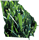 Georgia Turf www.georgiaturf.com

UGA Pest Management Handbook http://www.ent.uga.edu/pmh/ 

UGA Urban Agriculture Center www.gaurbanag.org 


Georgia Weather Monitoring www.georgiaweather.net
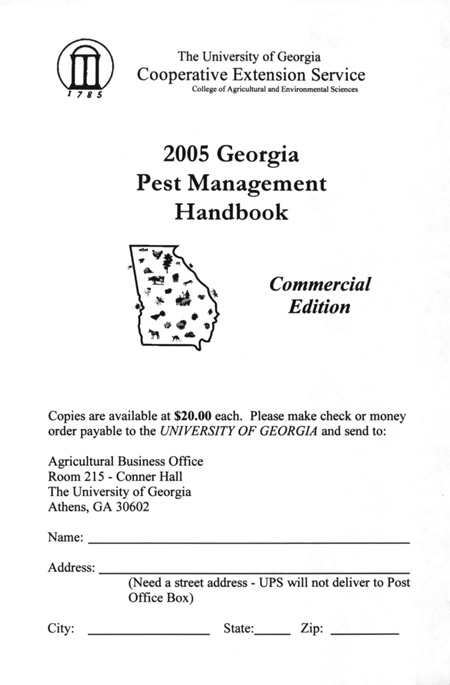 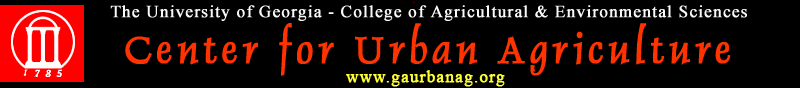 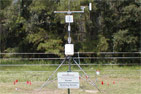 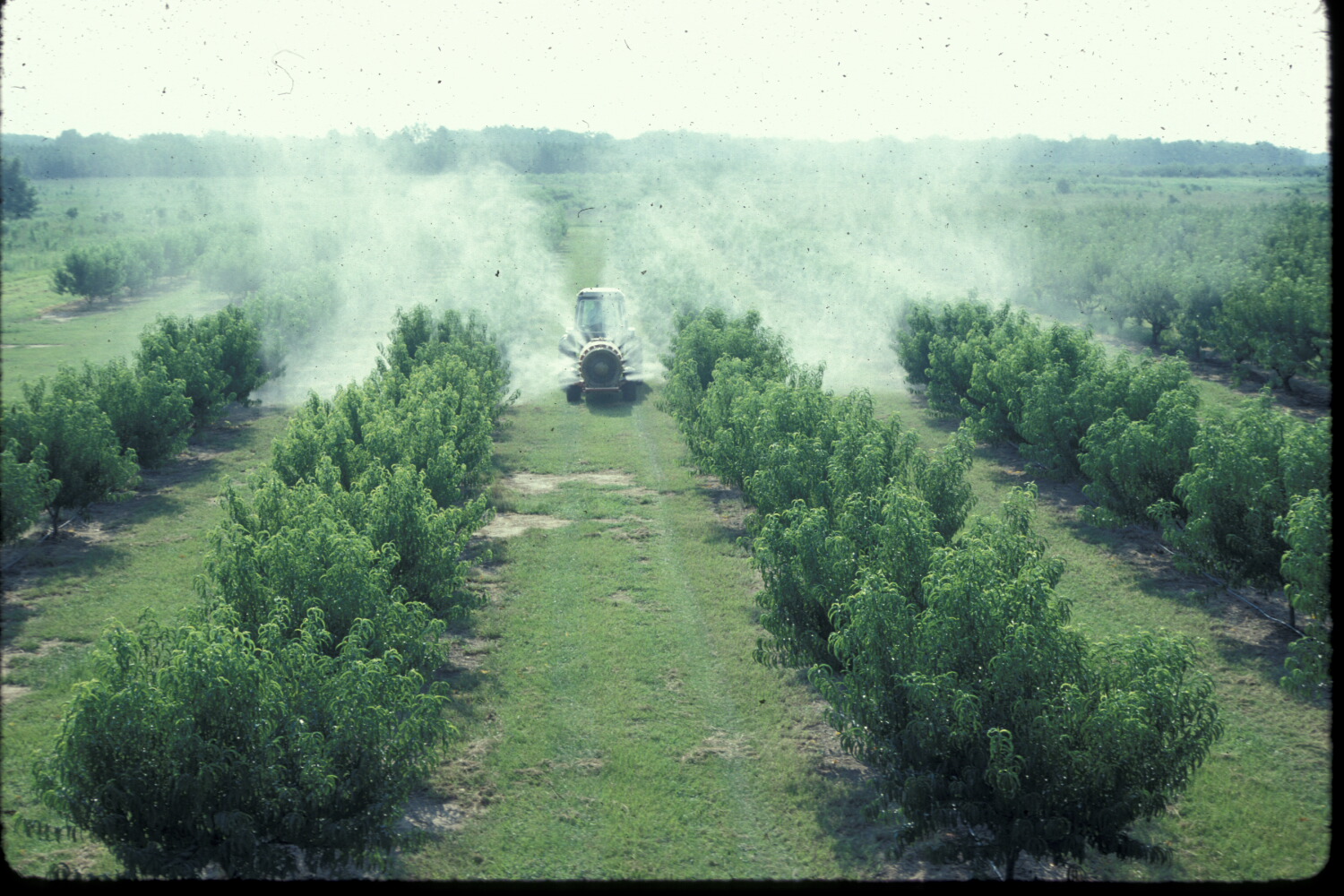 General Standards ReviewCommercial Pesticide Applicator Exam
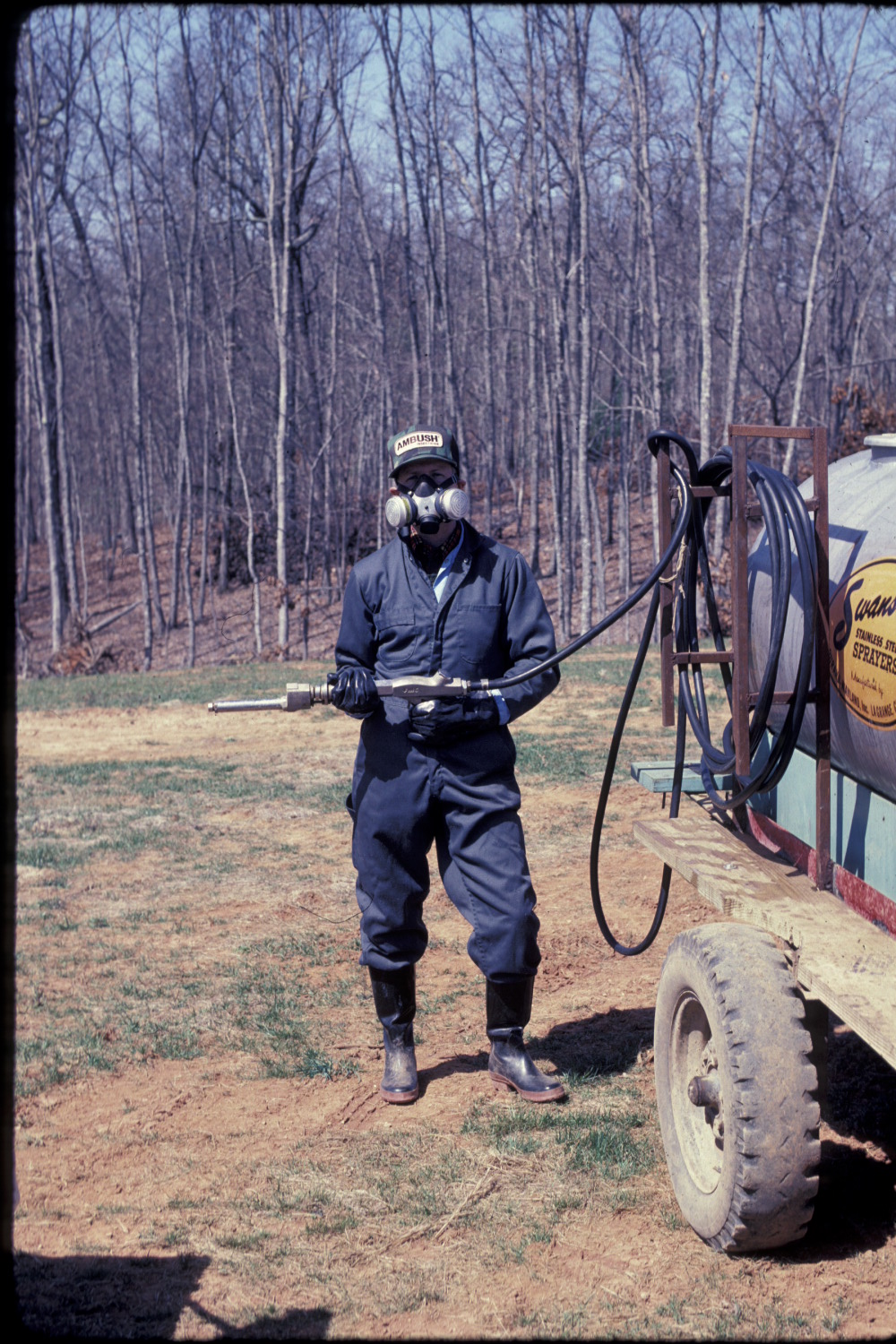 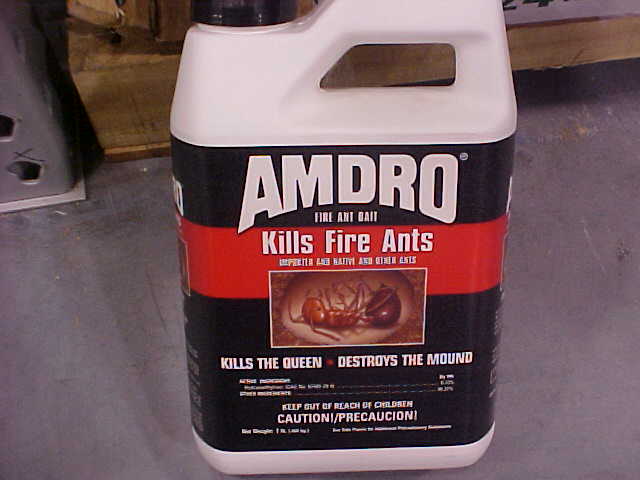 Aaron Lancaster, Bibb Co. Extension Agent
Revised by Steve Pettis, Gwinnett Co. Extension Agent
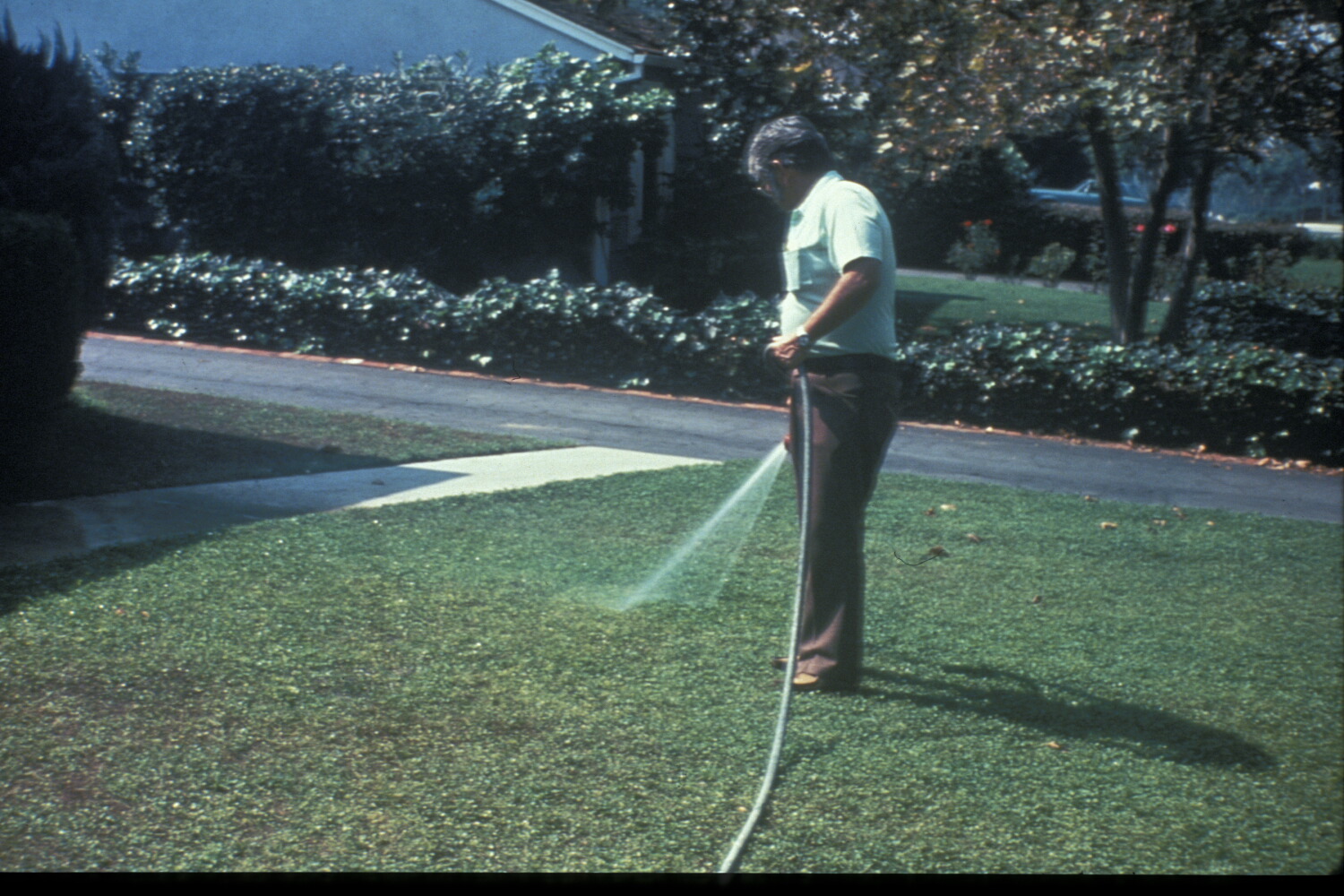 Principles of Pest Control
Chapter 1
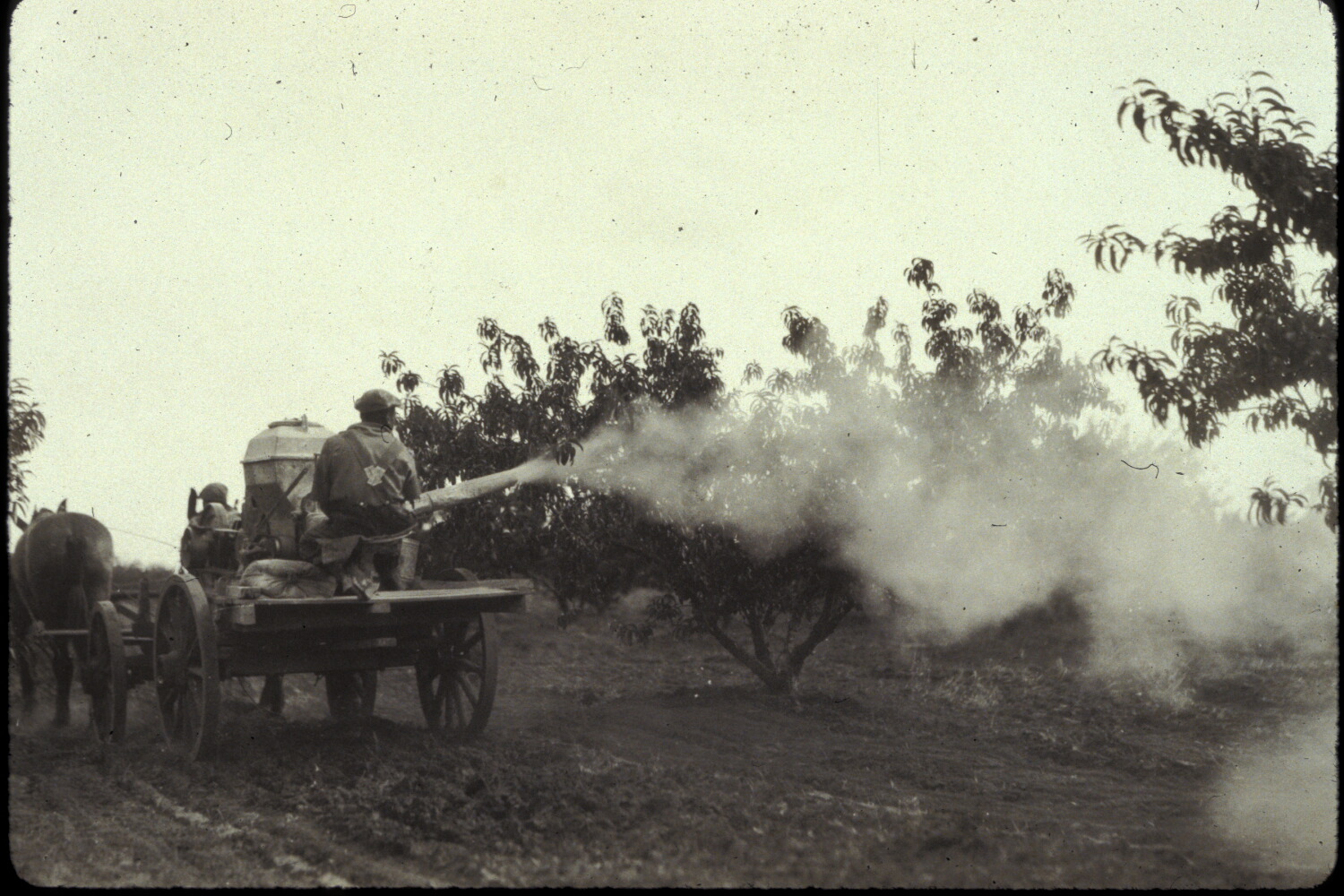 Pest Identification & Control
Basic Information from Proper Identification
Life cycle
Habits & behaviors
Pest vulnerability 
= Best time for control
 
Is the Pest Harmful?

Cost of Control vs. Economic Loss from Pest Damage
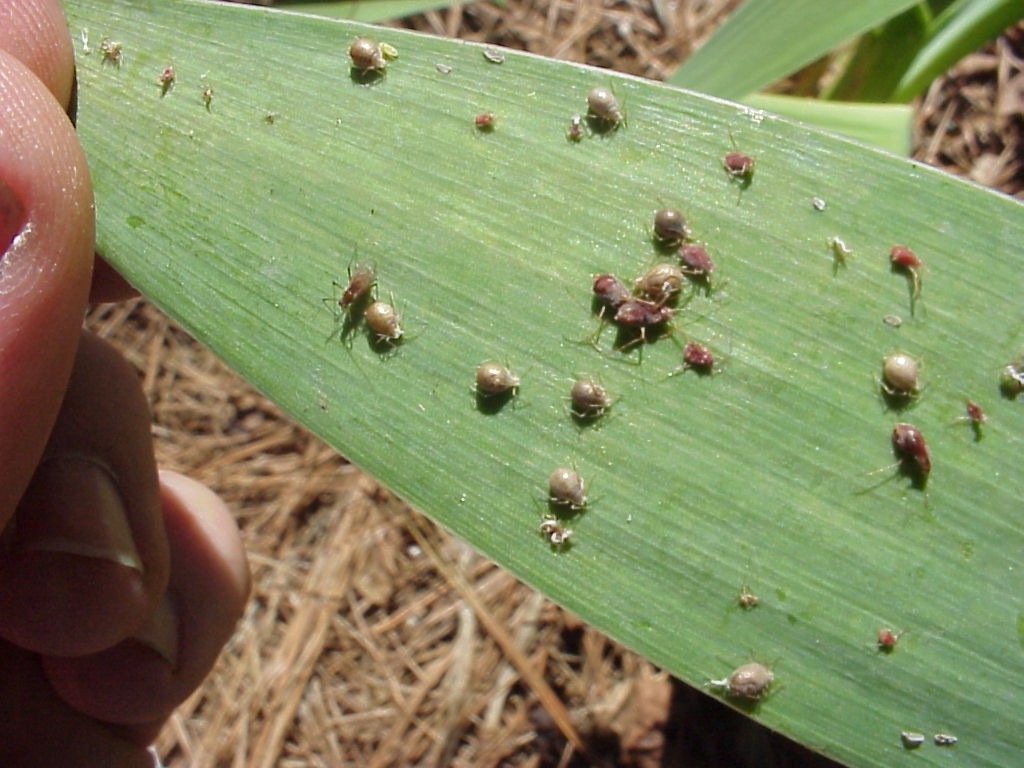 Pest Control Objectives
Prevention: Keeping a pest from becoming a problem 
Suppression: Reducing pest numbers or damage to an acceptable level
Eradication: Destroying an entire pest population
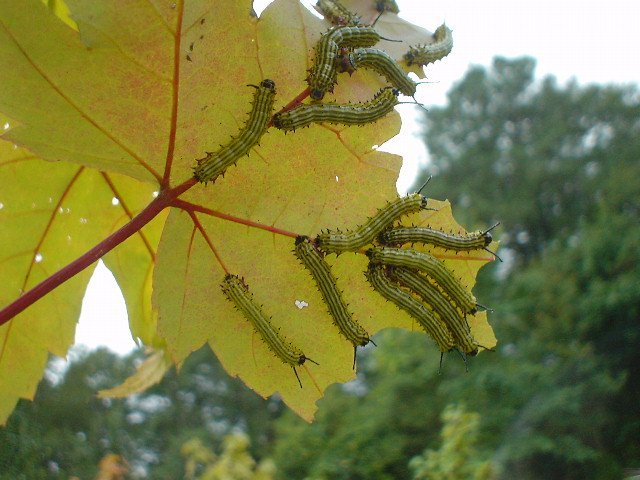 Non-Chemical Pest Control
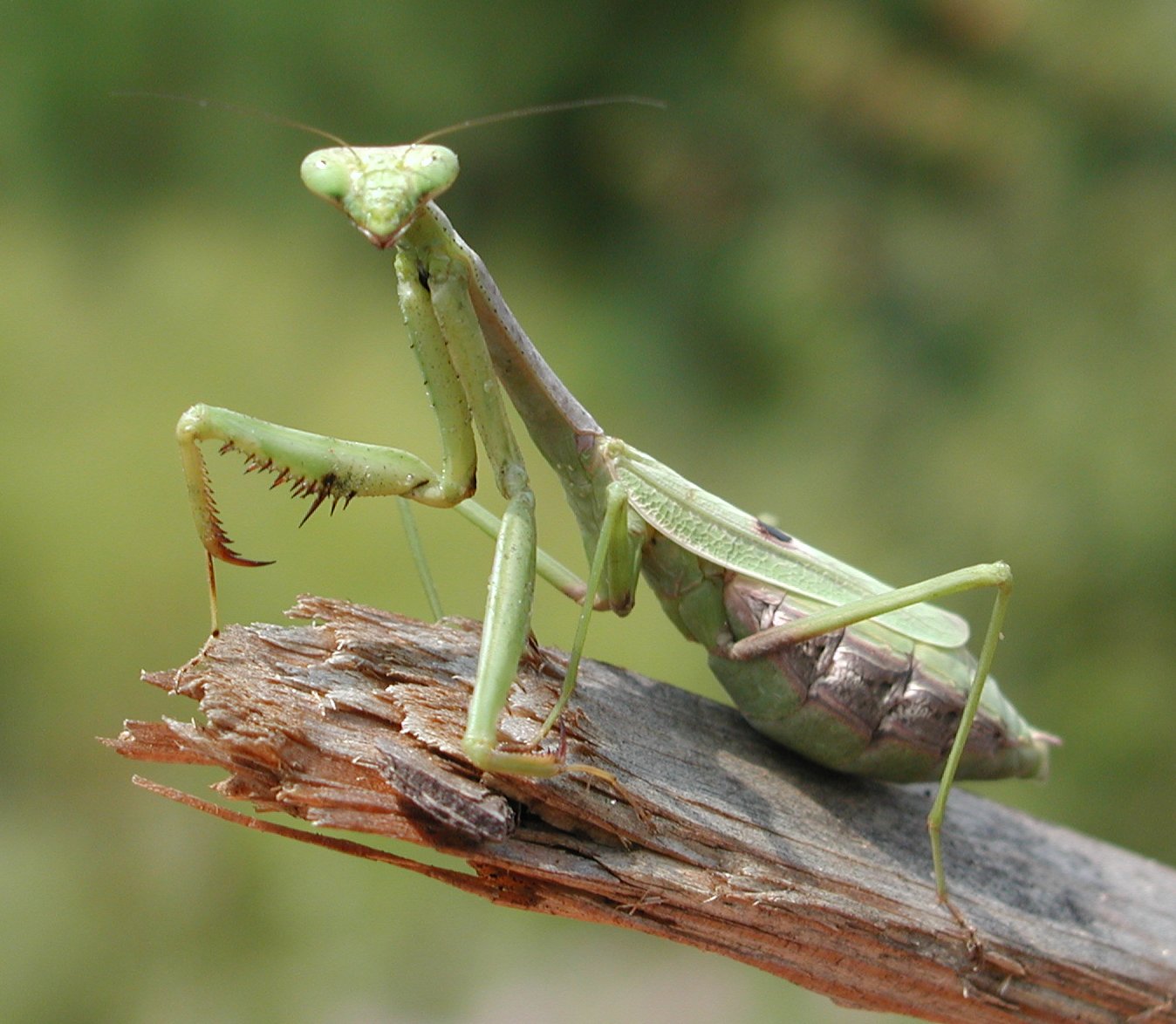 Host Resistance
Biological Control: 
predators and natural enemies
Cultural Control: pruning, thinning
Mechanical Control: traps, screens, fences
Sanitation
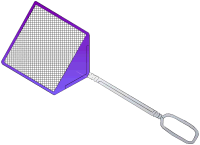 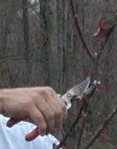 Pesticide Persistence
Persistent: Remains active for a period of time following application, providing continued pest control


Non-Persistent: Quickly 
degrades following application
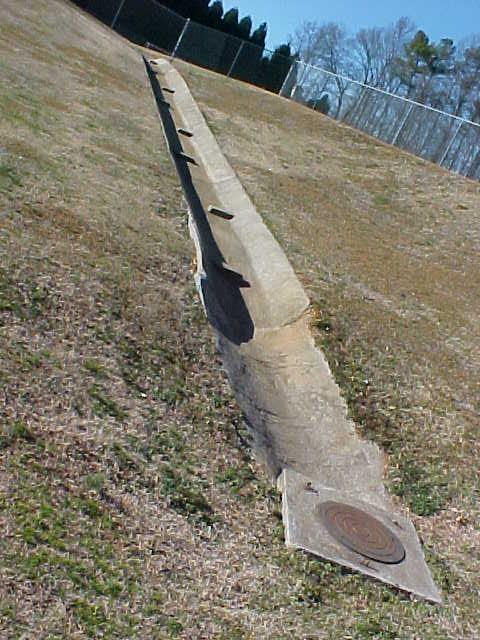 Pesticide Mode of Action
Contact: Act when they touch the pest or vice versa
Systemic: Taken into the vascular system; pest killed as it feeds – host not harmed
Translocated: Kill when absorbed & moved throughout entire pest’s system 
Herbicides
Threshold Levels
Threshold: Pest population level at which control is necessary to prevent unacceptable damage or injury
*Manage pests before threshold exceeded*
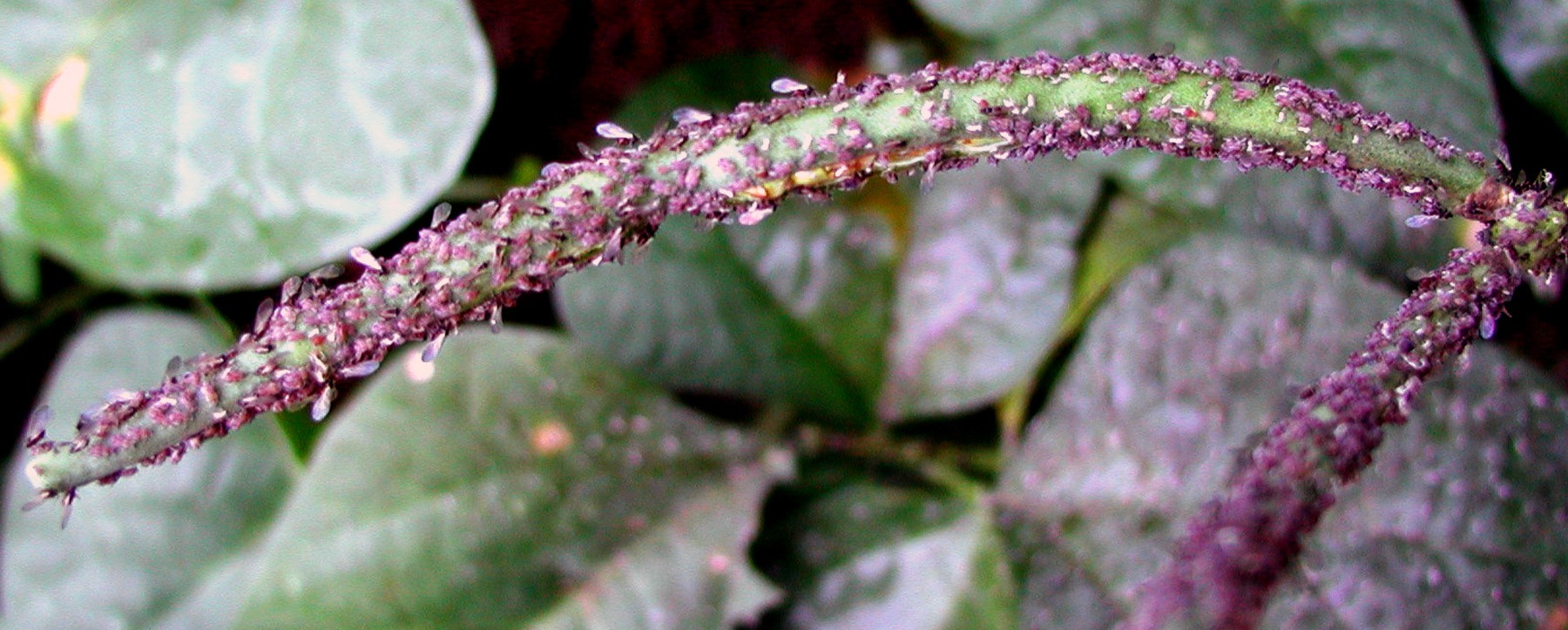 Pest Monitoring
Monitoring: checking / scouting for pests in an area 
what pests are present
how many of each kind are in the area
 how much damage they are causing.. 
Determines: 
if the threshold has been reached 
if control measures have been effective
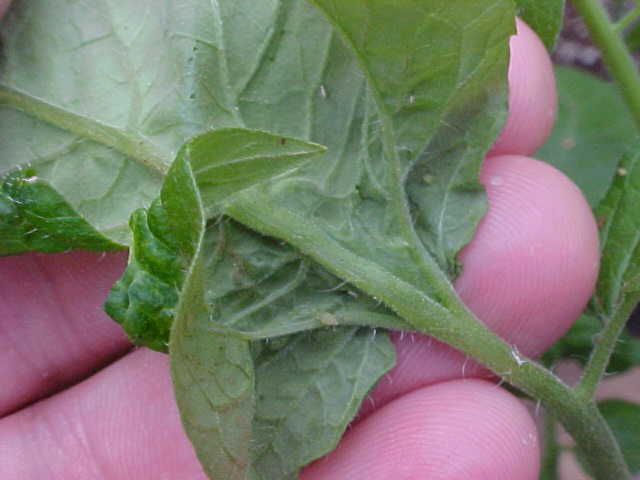 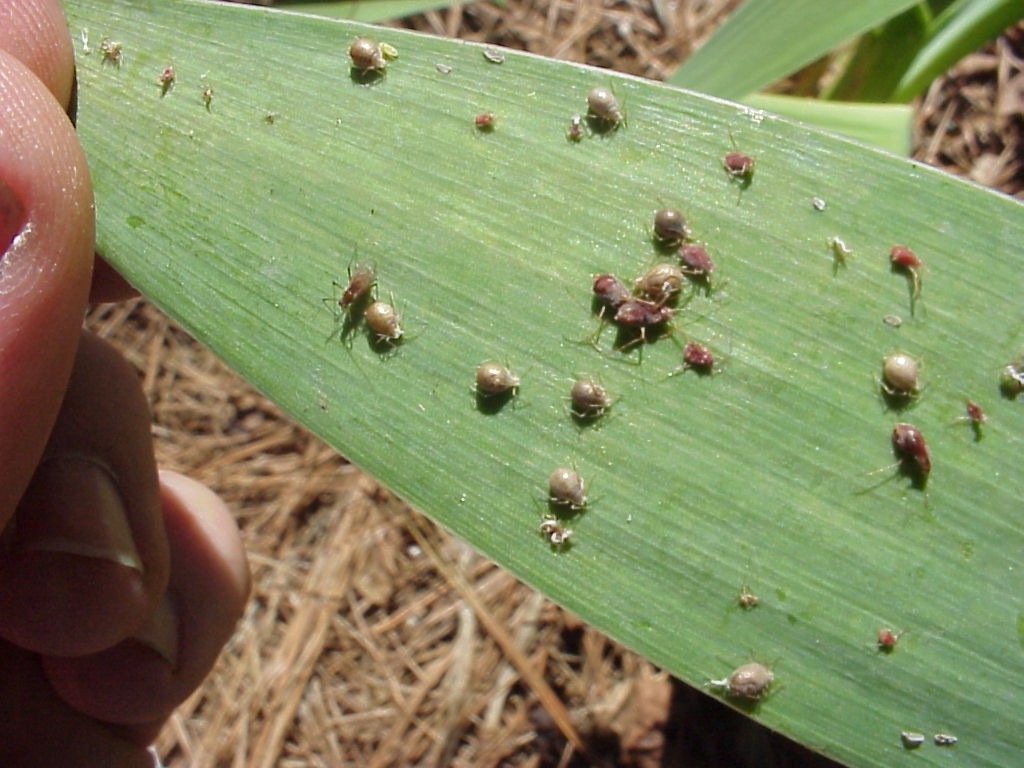 Integrated Pest Management
Integrated pest management: Several pest control tactics combined into a single plan to reduce pests and their damage to an acceptable level

Host resistance
Cultural control and sanitation. 
Biological control
Mechanical
Chemical (pesticide) controls
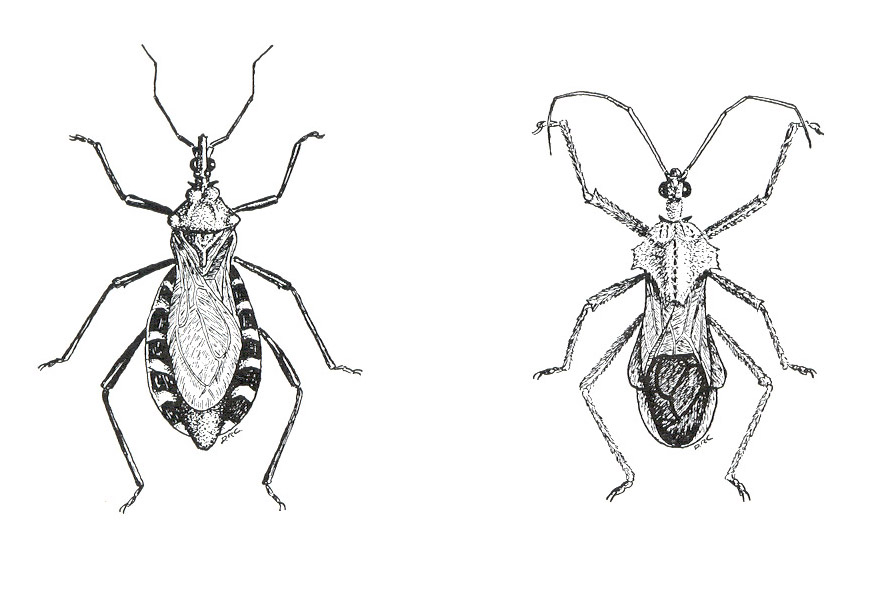 Pest Resistance
Caused by repeated applications of the same pesticide (or chemicals containing the same active ingredients)

Complicated by pests with rapid life cycles

Reduced by using integrated pest management and rotating the types of pesticides used
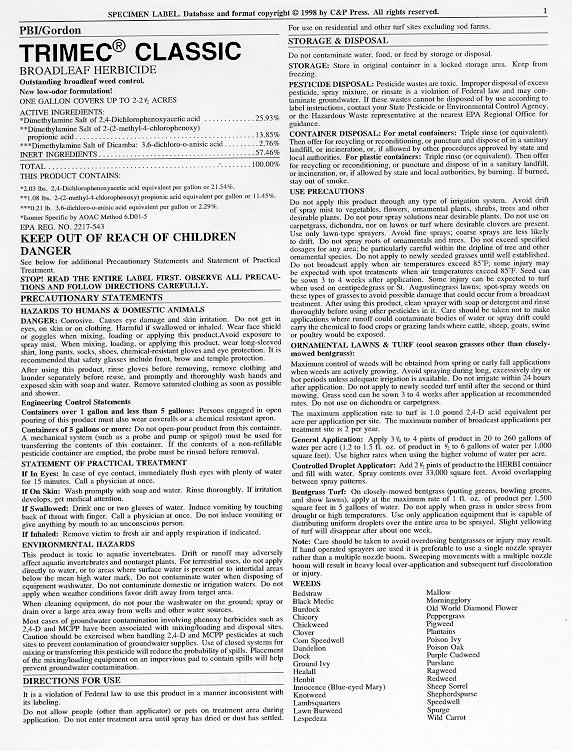 Pesticide Labeling
Chapter 2
Pesticide Label
Label: information printed on or attached to the pesticide container
Pesticide Names
Chemical Name: Active ingredient
		(1-naphthyl N-methyl carbamate)
Common Name: Shorter name that EPA recognizes as a substitute for the chemical name of a product
		(Carbaryl)
Trade Name: Brand or product name
		(Sevin)
Pesticide Signal Words
CAUTION: slightly toxic or relatively nontoxic (1+ pint)

WARNING: moderately toxic (1 t – 1 T)

DANGER: highly toxic (taste – 1 tsp)

POISON:  highly toxic orally, dermally, or inhaled
Pesticide Toxicity
Check for hazards…
Humans (and domestic animals)
Environment
Physical / chemical

Precautions You Need to Know… Acute effects, delayed effects, allergic effects, and required personal protective equipment
Restricted Use Pesticides
"Restricted Use Pesticide" : product has been shown to be likely to harm people or the environment if it is not used correctly 

May be purchased and used only by certified applicators and those under their direct supervision

"Restricted Use Pesticide" advisory found in a box at the top of the pesticide label front panel
Pesticide Label
Pesticide Label
Pesticide Labeling
Labeling: includes the label, plus all other product information received from the manufacturer when you buy it 

Indicates necessary measures for environmental protection

May not contain the detailed instructions 

May refer users to another source for complete precautionary information
"It is a violation of Federal law to use this product in a manner inconsistent with its labeling"
 Illegal to use a pesticide in any way not permitted by the labeling. 
Use only on the plants, animals, or sites named in the directions.

Do not use higher dosages, higher concentrations, or more frequent applications. 
Follow all directions concerning pesticide use, safety, mixing, diluting, storage, and disposal. 
Wear personal protective equipment
True or False: The pesticide label contains all the instructions and directions for use that you need to use the product safely and legally.

FALSE: Specialized instructions and directions may be found in the label, labeling, or separate documents (found elsewhere)

*Must comply with all instructions and directions -- not just with the label itself *
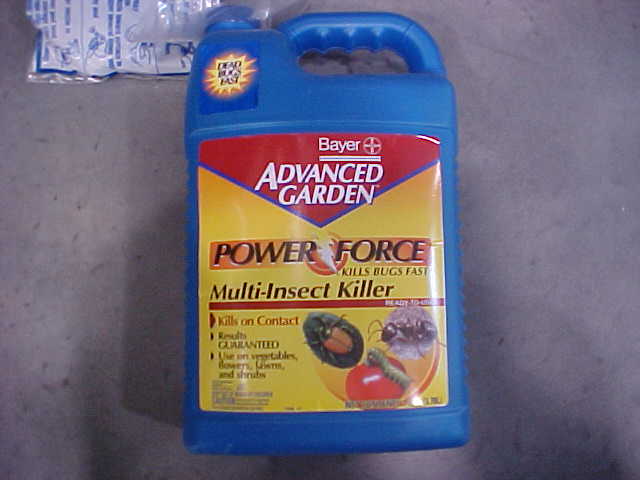 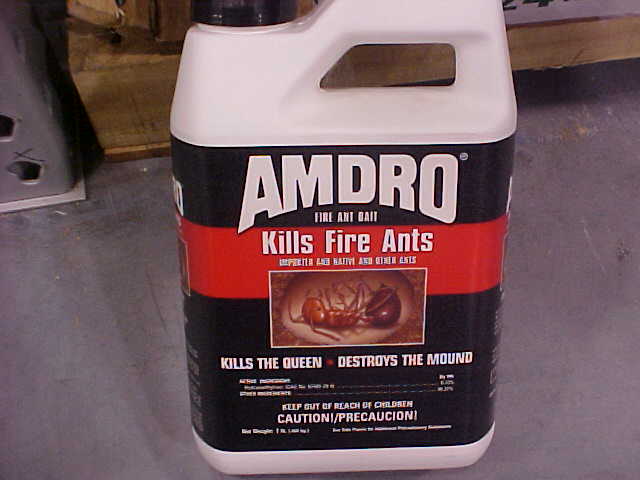 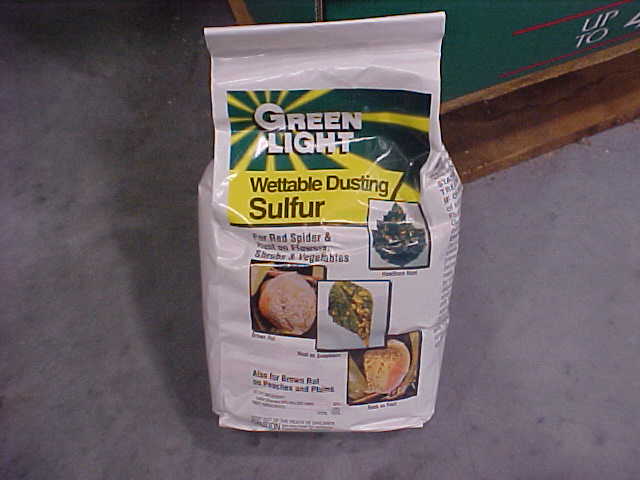 Liquid
Bait
Flowable 
Powder
Formulations
Chapter 3
Pesticide Formulations
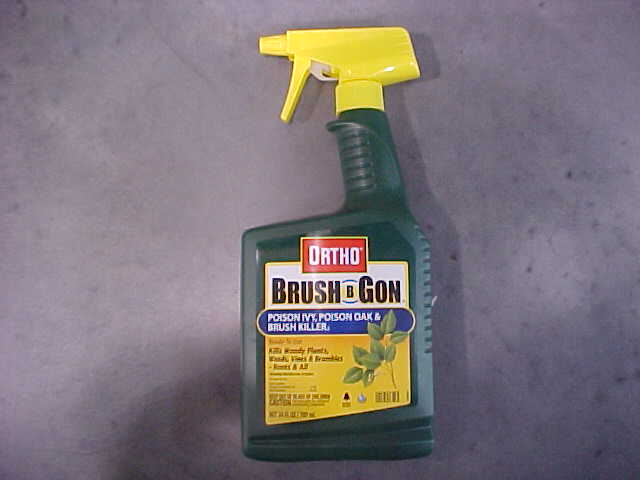 Active ingredients: Control pests

Inert ingredients: Added to make the product safer, more effective, easier to measure, mix, and apply, and more convenient to handle

Pesticide = Active + Inert ingredients
Pesticide Additives
Adjuvants increase the effectiveness or safety

Foaming agents & thickeners reduce drift

Spreaders coat the treated surface with an even layer of pesticide

Compatibility agents allow pesticides to  combine effectively
Choosing a Pesticide Formulation
Formulation characteristics: advantages and disadvantages for specified application

Do I have proper application equipment?

Can I safely apply the product?

Will the formulation reach the target and stay in place long enough to control the pest? 

Might the formulation harm the target (plant)?

Cost?
Liquid Pesticide Formulations
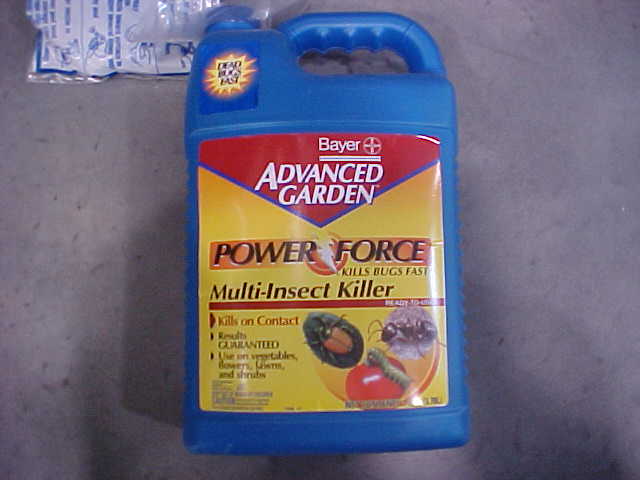 Ready to Use (RTU): in spray 
bottle/can, no mixing required
Aerosols: ready-to-use 
spray in a spray can
Flowable or Liquid-Flowable (F or L): 
mixed in water, then applied 
(not as concentrated) 
Emulsifiable Concentrates (EC): 
oil-based liquid mixed into water 
& applied to plants
Concentrates (C or LC): thick 
liquid diluted in water, may require agitation
Ultra-Low-Volume (ULV): Concentrated, 
rationed & mixed by machine
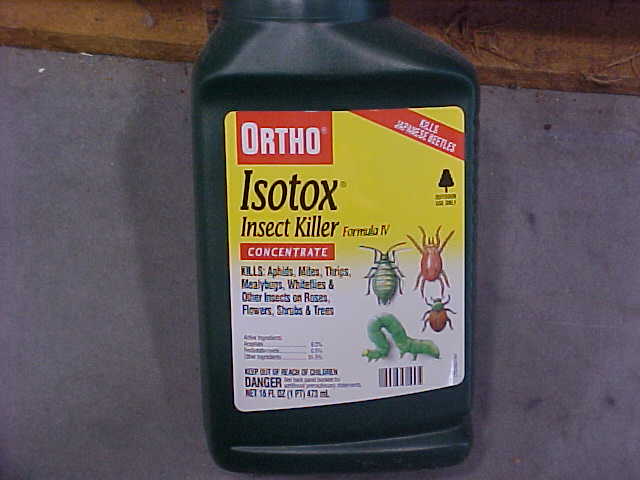 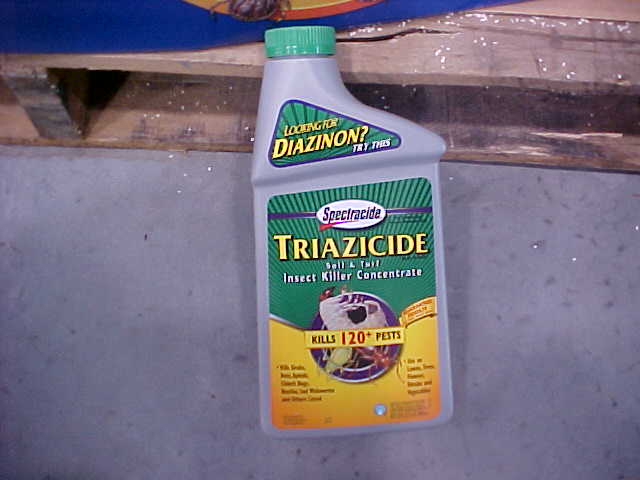 Dry Pesticide Formulations
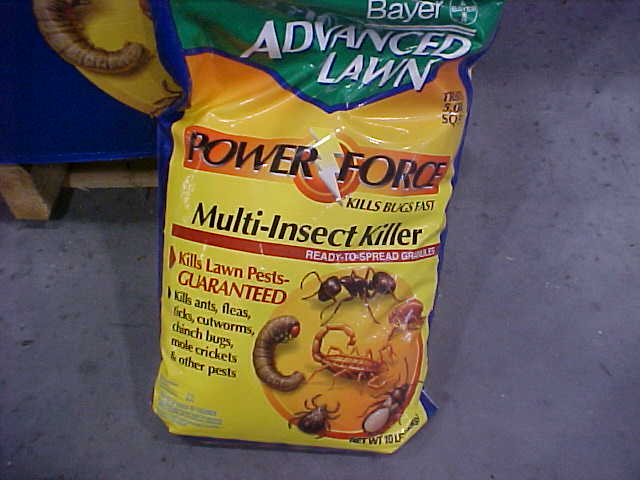 Dusts (D)
Baits (B)
Granules (G)
Pellets (P or PS)
Wettable Powders (WP or W)
Soluble Powders (SP or WSP)
Microencapsulated (M)
Dry Flowables (WDG or DF)
Fumigants
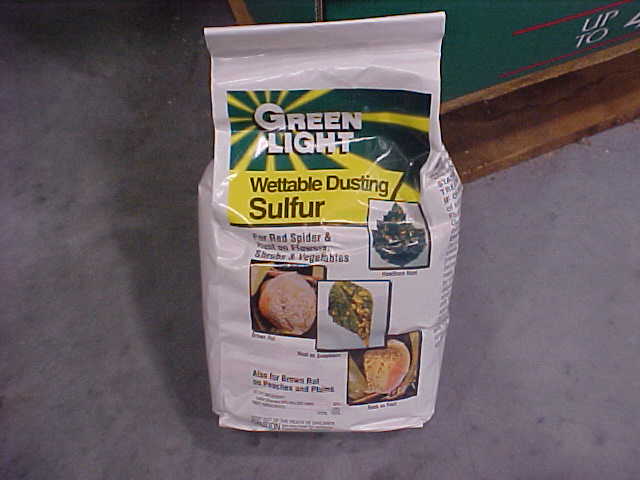 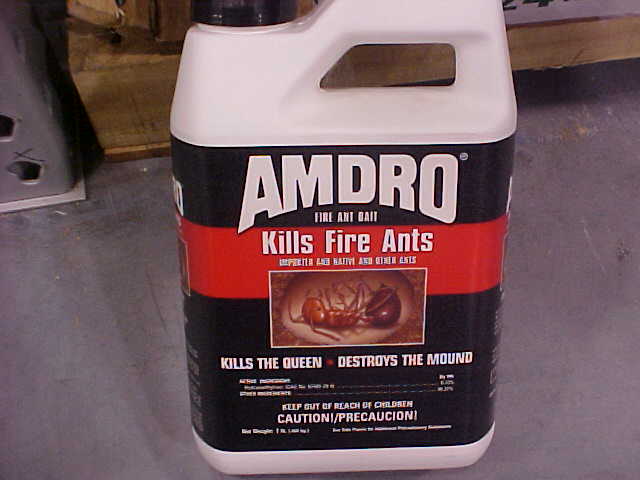 Fumigants
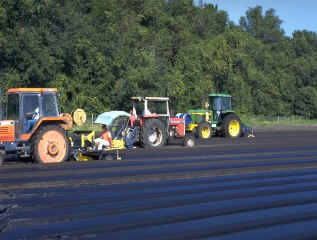 Serious inhalation 
hazard to pesticide
handlers
Can cause severe 
skin burns if they are 
trapped next to the 
skin by tight clothing or 
chemical-resistant
personal protective equipment
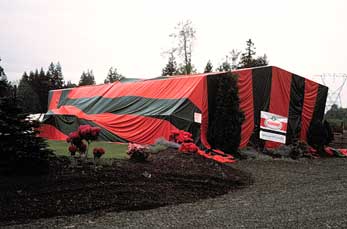 Granules
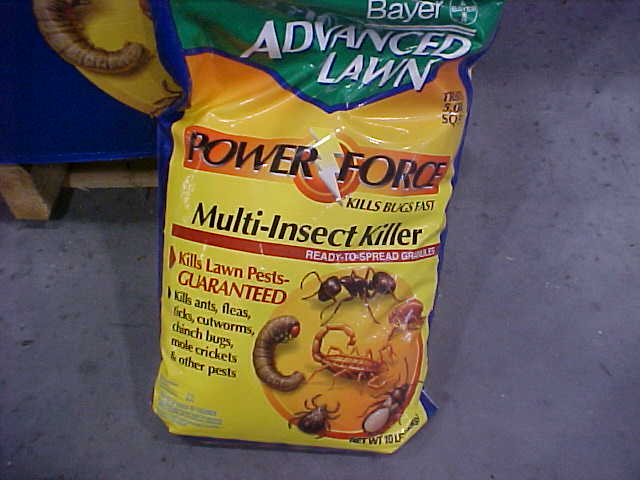 No drift
No mixing
Not recommended 
for uneven surfaces
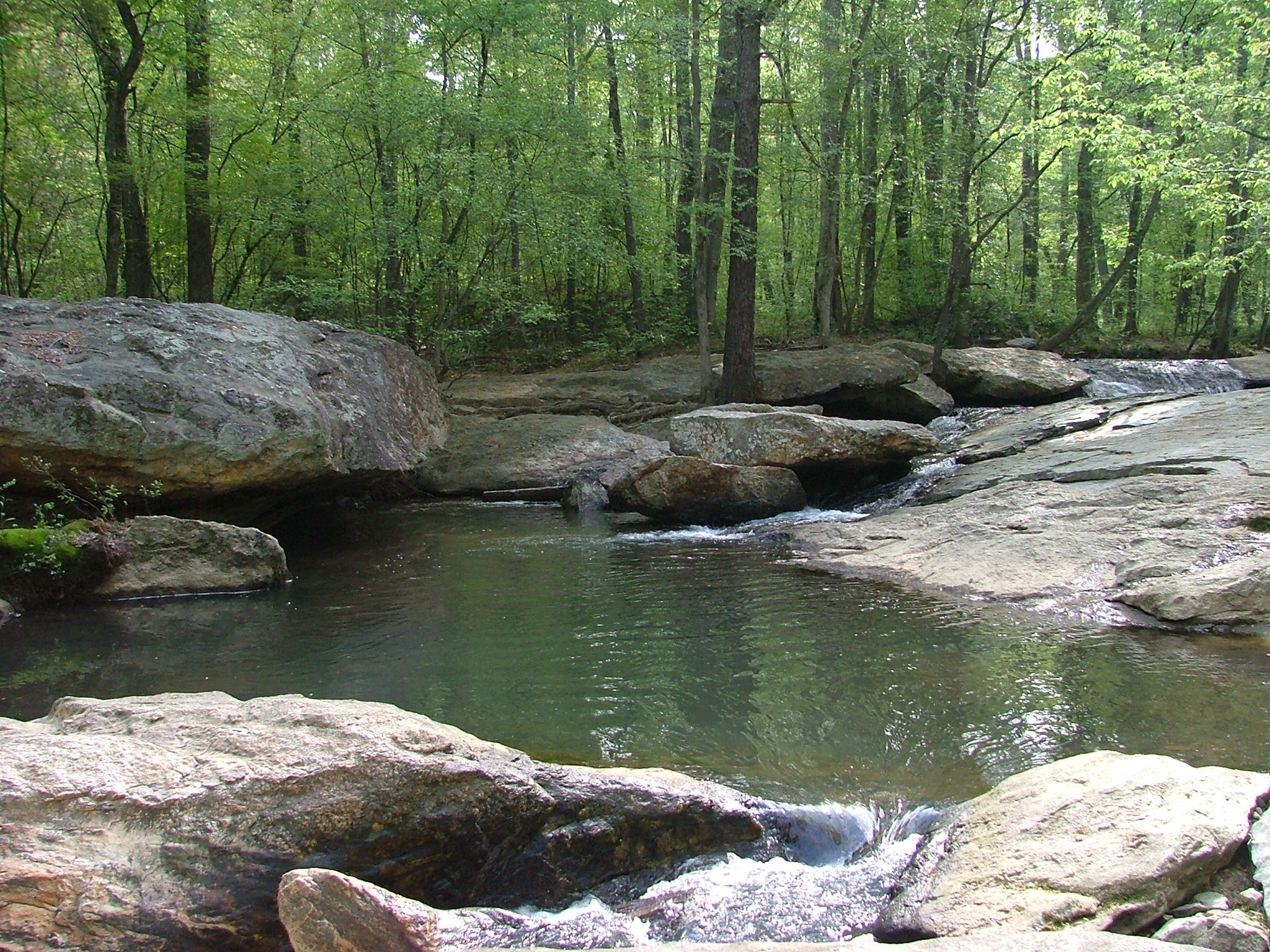 Pesticides in the Environment
Chapter 4
Pollution Sources
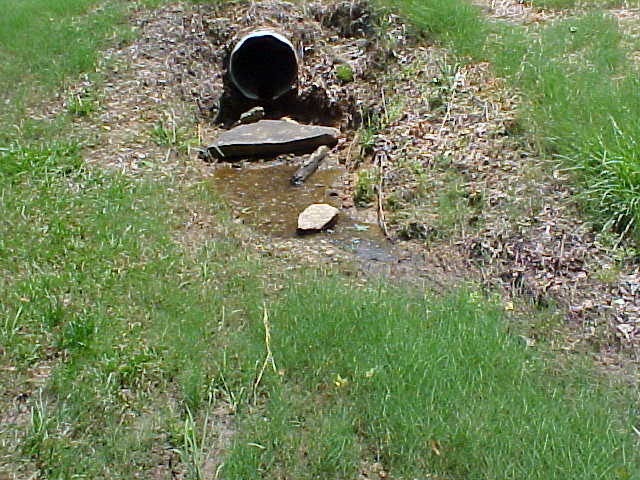 Point-Source Pollution 
comes from a specific, 
identifiable place (point)
Example: pipe discharging directly into stream

Non-Point-Source Pollution 
comes from a wide area
Example: The movement of pesticides into streams after broadcast applications
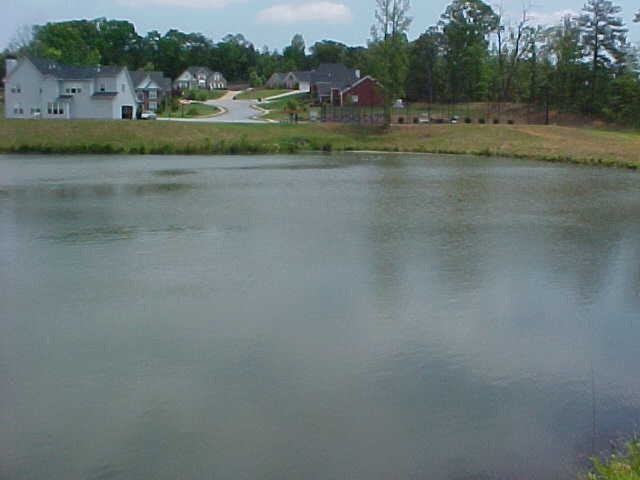 Common Point-Source Pollution
Mismanagement of wash water and spills produced at equipment cleanup sites. 

Improper disposal of containers, water from rinsing containers, and excess pesticides. 

Failure to correctly clean up leaks and spills at pesticide storage sites. 

Spilling pesticides while mixing concentrates or loading pesticides into application equipment.
Pesticide Movement
Air: wind or air currents generated by ventilation systems



Influenced by:
Droplet or particle size
Height and direction of release
 Whether the pesticide tends to form vapors
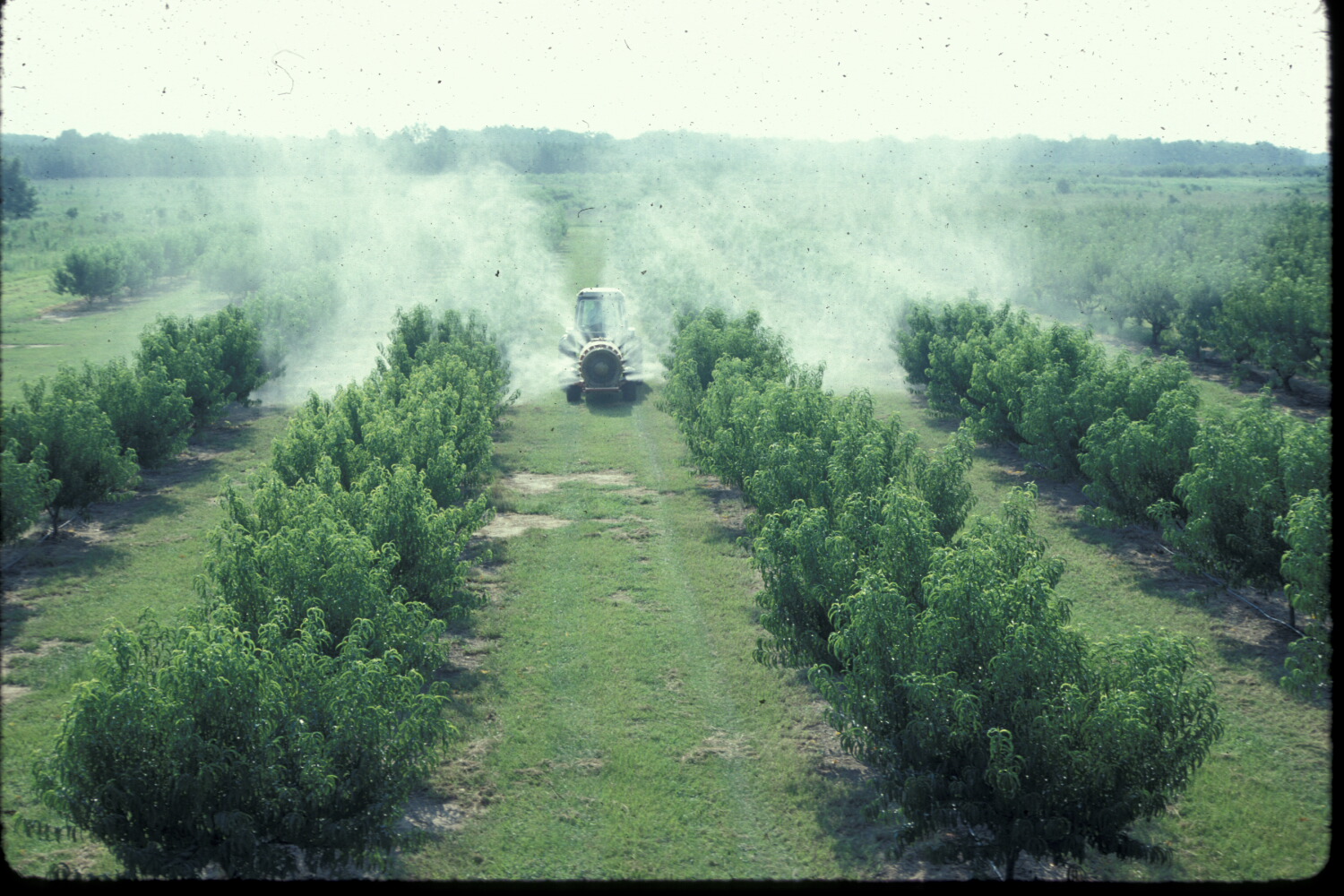 Pesticide Movement
Water: runoff or leaching
Liquid pesticide is applied, leaked, or spilled onto a surface



Water contacts a surface containing pesticide residue

	Rainfall           Irrigation       Wash areas
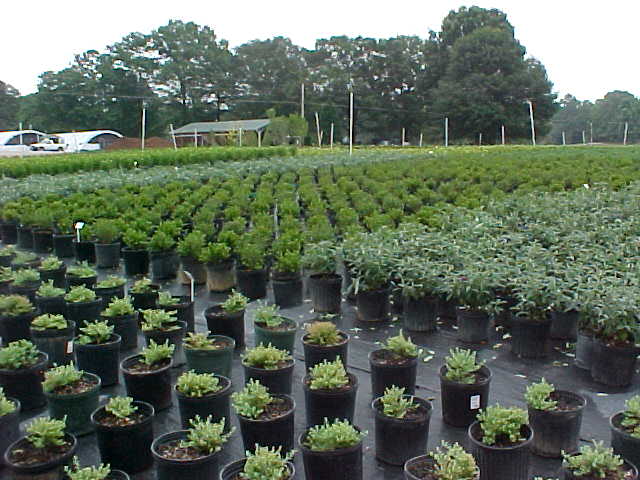 Pesticide Movement
Objects, plants, or animals (including humans) that move or are moved offsite


Adhere to …
shoes or clothing
machinery & equipment
blowing debris (leaves, grass clippings)

Remain on treated products, taken offsite for sale (container plants, mulch / pine straw)
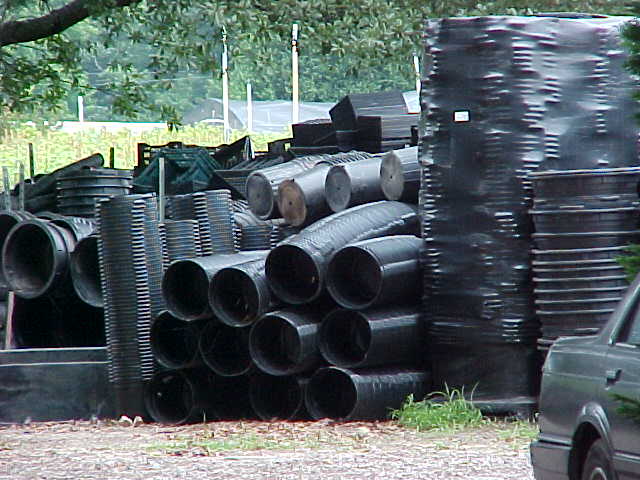 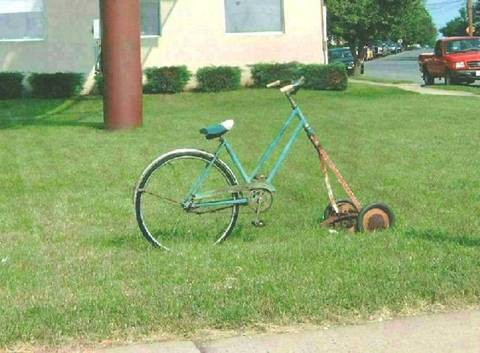 Let’s Take a Break!!!
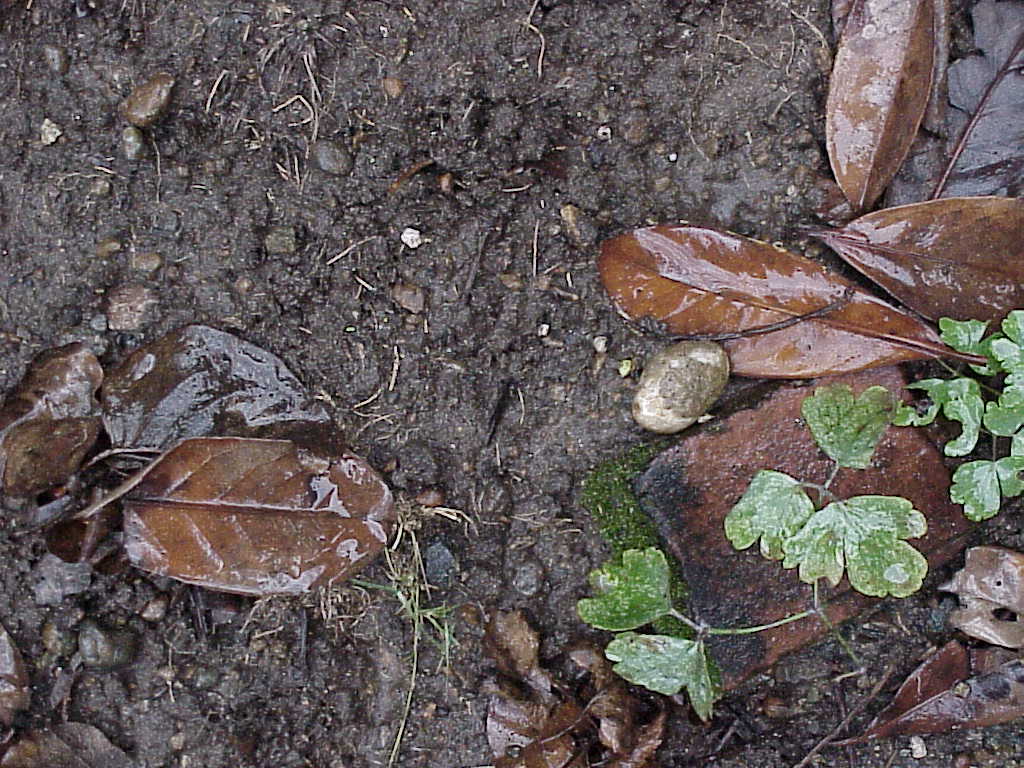 Special Environmental Concerns
Chapter 5
Pesticide Movement in the Environment
Factors:
Pesticide user practices

Application site surface

Pesticide chemical characteristics

Soil type in the application site

Ground water distance from the surface and the permeability of surrounding geological formations (including sinkholes)
Pesticide User Practices
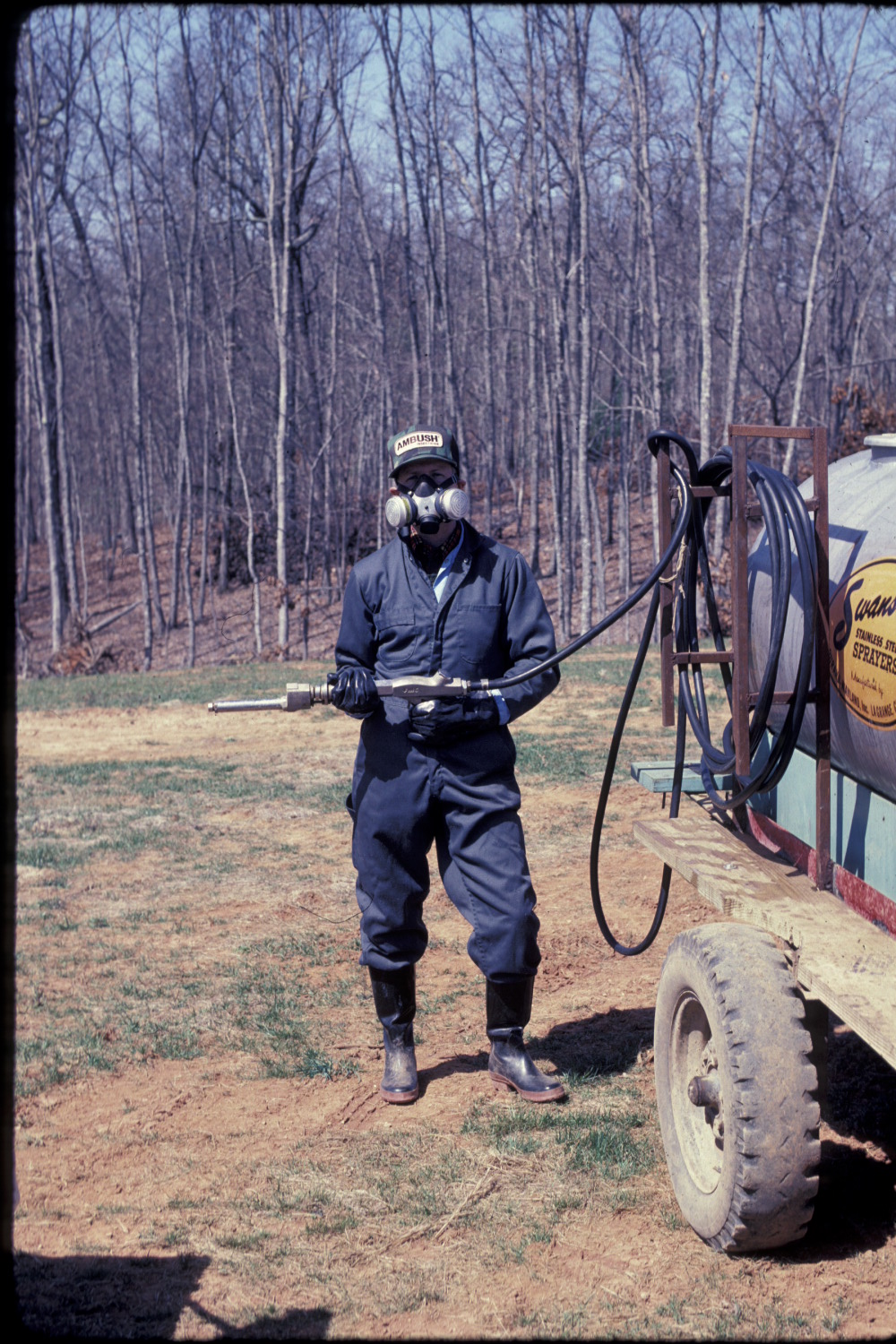 Storage
Mixing
Loading
Application 
Cleaning 
Equipment & Spills
Transportation
Disposal
Application Site Considerations
Type of space or 
surface to be treated
Surface cleanliness
Current and predicted 
moisture
Temperature
Humidity
Direct sunlight
Air movement
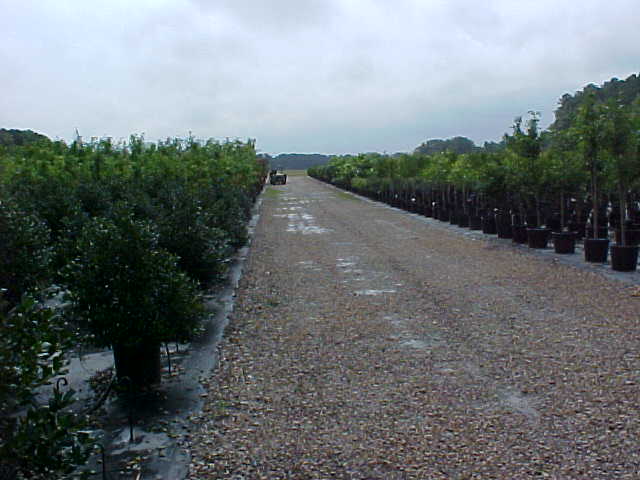 Pesticide Chemical Characteristics
Solubility -- Dissolve easily in water; likely to move into water systems

Adsorption -- Tightly attached (strongly adsorbed) to soil particles; unlikely to move out of the soil and into water systems

Persistence -- Decompose slowly & remain active in the environment long after application, providing continued pest control
Pesticide-Water Movement in Soils
Fine-textured Soils with Organic Matter: pesticides + water move downward slowly

Coarse, Sandy Soils:                            pesticides + water move downward rapidly
Prevent Groundwater Contamination
Avoid…
using more pesticide than the labeling directs
application methods that present special risks
back-siphoning pesticides into your water source

Locate…
pesticide storage facilities, mix-load, and equipment-cleaning sites >100 feet from surface water and direct links to ground water 

Dispose…
unused pesticides, pesticide containers, and equipment and container rinse water correctly
Harmful Effects & Emergency Response
Chapter 6
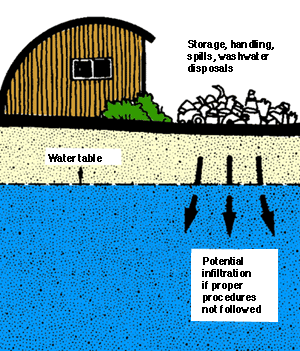 Hazard = Toxicity x Exposure
Hazard: risk of harmful effects from pesticides

Toxicity: measures the ability of a pesticide to cause harmful effects 

Exposure: total amount of pesticide that gets on or in the body
Pesticide Exposure
Dermal (skin): most common exposure

Ocular (eyes)

Inhalation (nose, mouth)

Oral (mouth, swallowing)
Pesticide Absorption
The amount of pesticide absorbed through the skin (and eyes) and into the body depends on…

Pesticide & pesticide-diluent
Area exposed on the body
Condition of the exposed skin
Pesticide Exposure
Acute effects: illnesses or injuries appearing immediately (or within 24 hours)  following pesticide exposure

Delayed effects: illnesses or injuries appearing later than 24 hours following pesticide exposure

Allergic effects: reaction following pesticide exposure developed by some, but not experienced by most others.
Acute Effects from Pesticide Exposure
Pesticide Poisoning May Cause…
nausea, vomiting, diarrhea, and/or stomach cramps
headache, dizziness, weakness, and/or confusion
excessive sweating, chills, and/or thirst
chest pains
difficult breathing
muscle cramps or body aches

External Irritants May Cause…
redness, blisters, rash, and/or burns on skin
swelling
stinging sensations
burns in eyes, nose, mouth, and throat
Avoiding & Reducing Exposures to Pesticides
Use safety systems (closed systems & enclosed cabs)

Wear appropriate personal protective equipment (PPE)

Wash exposed areas often

Keep personal protective equipment clean and in good operating condition
Possible Pesticide Poisonings
Do not waste time trying to diagnose the problem SEEK MEDICAL HELP

Move the person to a cooler place away from pesticides

Remove skin-contaminating (or overly-warming) personal protective equipment & other clothing

Clean and cool the skin with water

Provide plenty of water to drink
Personal Protective Equipment
Chapter 7
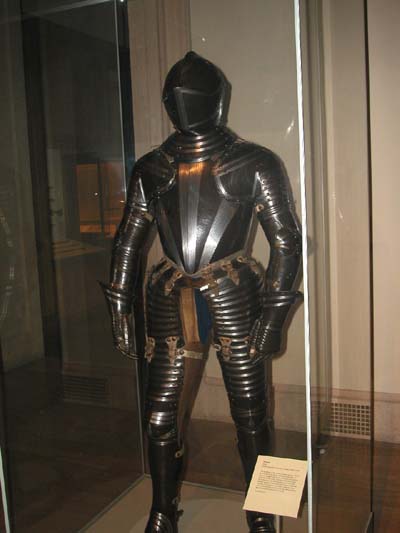 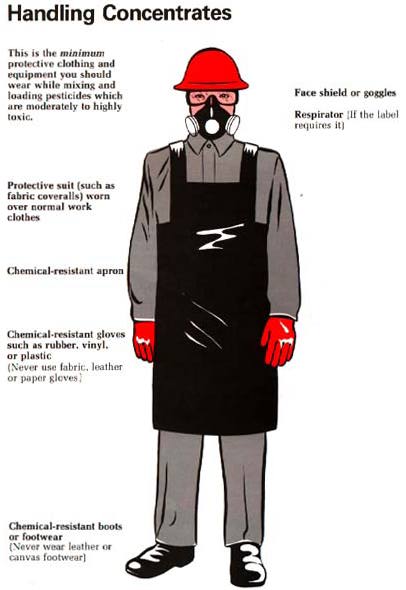 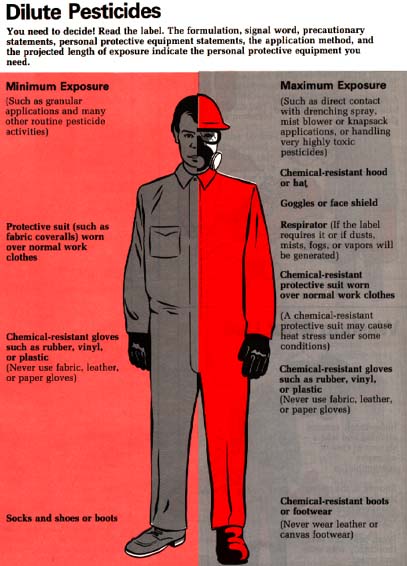 Simply understanding the hazard of the pesticide you are using is not enough. To keep yourself safe, you also must sure to properly use all the recommended protective equipment.
You’re Going to Eat That?
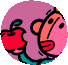 Sugar
Aspirin
Vinegar
Nicotine
Vitamin D 
Acetaminophen
Caffeine
Roundup (glyphosate)
Malathion
Sugar 29,700 mg/kg
Roundup 4,320
Vinegar 3310
Malathion 2,800
Aspirin 1,000
Acetaminophen 300
Caffeine 200
Nicotine 50
Vitamin D 10
Personal Protection Equipment
Chemical Resistant: Prevents pesticide movement through the material during use

Non-chemically resistant material may become…
        Discolored          Soft / Spongy             Swollen
        Dissolved           Jelly-like                     Cracked
        Eroded               Stiff                             Brittle

Plastic: most chemically resistant PPE material
Coveralls
For Maximum Protection, Wear Coveralls…

Over another layer of clothing 

Loose-fitting so there is a layer of air between PPE & the skin / inner clothing

With tightly constructed seams + snug, overlapping closures (no gaps, not readily unfastened)
Gloves
Wear chemical-resistant gloves whenever using pesticides that may contact your hands (unless directed by pesticide label)
**Hands are the most likely route of pesticide exposure**
Proper Removal during Pesticide Handling:
wash gloves thoroughly before removal
wash & dry hands thoroughly
 before putting the gloves on again 
Replace:
Reusable gloves: Every 5-7 
work days

Extra-heavy-duty gloves (butyl 
or nitrile rubber): Every 10-14 WD

Gloves showing wear, damage, 
or leaks: IMMEDIATELY
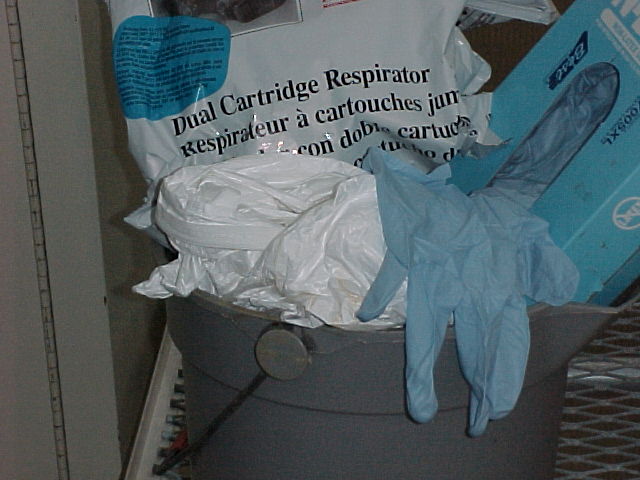 Eyewear
Available Protective Eyewear
Goggles
Face shield
Safety glasses with brow and side shields
Cleaning Personal Protective Equipment
Wear chemical-resistant gloves and apron, especially if handling items 
contaminated on a regular basis 
highly toxic pesticides

Work in a well-ventilated area 

Do not inhale steam from the washer & dryer 

Highly toxic pesticide concentrates cannot be adequately cleaned from PPE
Pesticide Handling Decisions
Chapter 8
Questions for Pesticide Supervisors
Have I read the labeling? 

How can I avoid exposure to pesticides? 

What personal protective equipment is needed? 

Is the equipment ready and safe? 

Am I avoiding the accidental spread of pesticides? 

Have I instructed the handlers I supervise? 

Am I prepared for emergencies? 

Are people and animals out of the area?
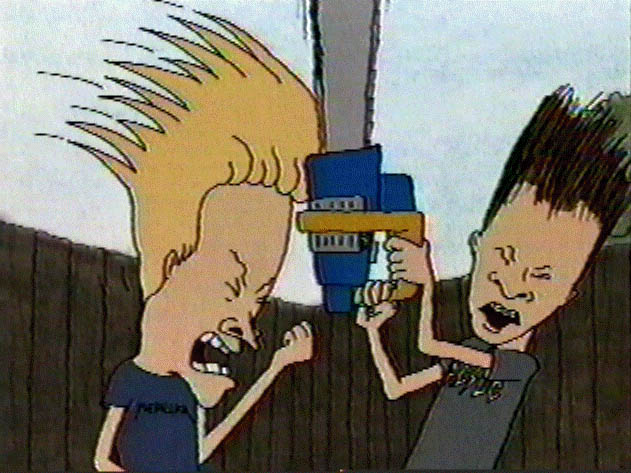 Consequences of Using Pesticides Incorrectly
Wasted resources
Failure to control the pest

Acute & chronic harmful effects to living beings (including humans), property, and the environment. 

Fines as well as legal actions charging you with liability for damages.
Mixing, Loading, & Application
Chapter 9
Mixing & Loading Correctly
Mix-Load Sites:
Keep the water pipe or hose well above the level of the pesticide mixture

Use a device to prevent back-siphoning

Avoid mixing or loading pesticides in areas near water systems
Mixing & Loading PPE
Front protection

Face protection

Protection from dusts & vapors
Rinsing Pesticide Containers
Rinsate: liquid resulting from the rinsing of a pesticide container or tank

Collect the rinsate 
Reuse it, if possible
Dispose of it as excess 
pesticide
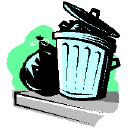 Safe Pesticide Mixing
Check the pesticide labeling for pesticides (and other chemicals) known to be compatible with the formulation

Get a compatibility chart, which is available from several sources

Test a small amount of the mixture before mixing large quantities of the pesticides together
Applying Pesticides Safely
Deliver the pesticide to the target site

Check the delivery rate & overall appearance

Avoid non-target organisms & surfaces

Operate equipment safely
Pesticide Recordkeeping
Records can…
Establish proof of proper use

Help reduce pesticide misuse 
and mistakes

Good records may… 
Save you money by improving your pest-control practices & efficiency 

Reduce carryover by showing exactly how much product was needed last time
KEEP RECORDS FOREVER
Pesticide Containment Systems
Necessary if…
Pesticides frequently mixed and loaded in one place
Equipment cleaned at one location

Closed Mixing & Loading Systems:
Designed to prevent pesticide from contacting handlers or other persons during mixing and loading

Enclosed Systems:
An enclosure, such as a cab or cockpit, that surrounds the occupants and prevents them from contacting pesticides outside of the enclosure.
Applying the Correct Amount
Chapter 10
Proper Calibration includes:
Determining the application rate
Measure and mix accurately
Apply to a specific test site
Check Often: 
Clogging, corrosion, and wear change the delivery rate
Settings gradually get out of adjustment
Application Rates
Information Sources:  
Directions for Use section of the pesticide labeling
Consultants
Industry organizations
Pest or pesticide specialists
Cooperative Extension Agents
University specialists
Pesticide dealers

Pesticide Dispersed / Distance Covered = Application Rate
Diluting Pesticides
Dilute all formulations EXCEPT
ready-to-use products
Products intended to be used full strength

Dilution recommendations on pesticide labeling

Necessary to dilute properly:
Mixture amount the equipment holds when full
Mixture amount needed for the job
Mixture amount the equipment applies per unit of area
Size of treatment site
Let’s Take a Break!!!
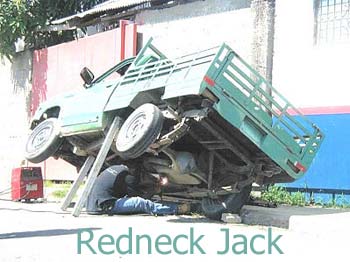 Transportation, Storage, Disposal, Spill Clean-up
Chapter 11
Safe Vehicle Transport of Pesticides
NEVER…
Carry pesticides in the passenger section

Allow passengers or pets to ride with pesticides

Transport pesticides with food, clothing, or other things that will come in contact with people or animals

Leave vehicles unattended when transporting pesticides in an unlocked trunk or open-bed truck

Transport highly volatile pesticides with other chemicals in the same vehicle or compartment

**Regulated by U.S. Department of Transportation (DOT)**
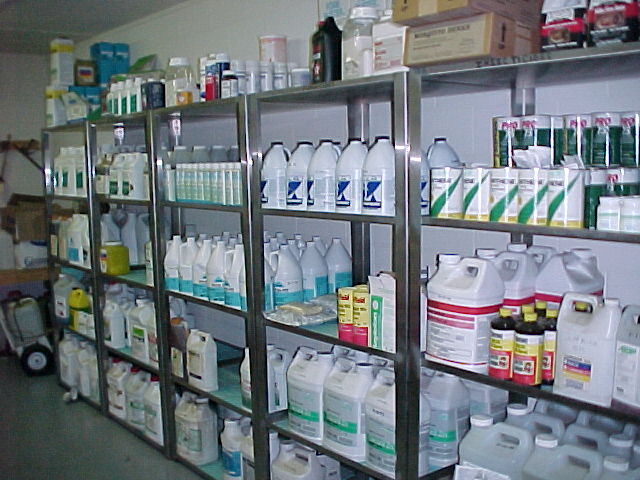 Protect Pesticide Containers
Pesticide Containers Should Be…
Transported with intact, undamaged, readable labels
Inspected for tightly closed openings and no pesticide residue
Handled carefully
Anchored securely
Protected from moisture (paper and cardboard) 
Protected from extreme temperatures.
Create Safe Storage Sites
Keep unauthorized people out

Prevent water damage

Control the temperature

Provide adequate lighting

Use nonporous materials

Prevent runoff

Provide clean water
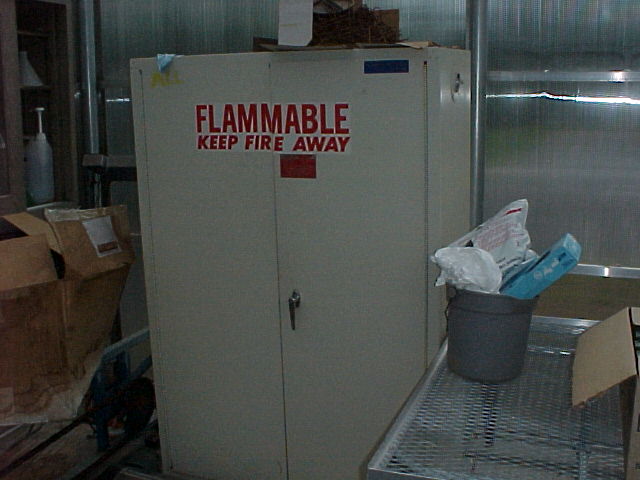 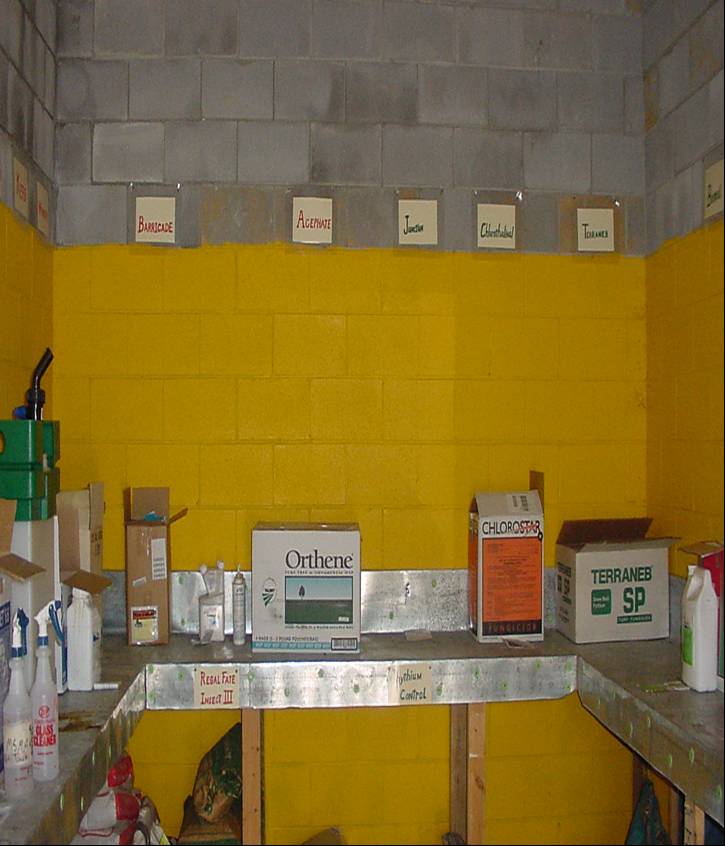 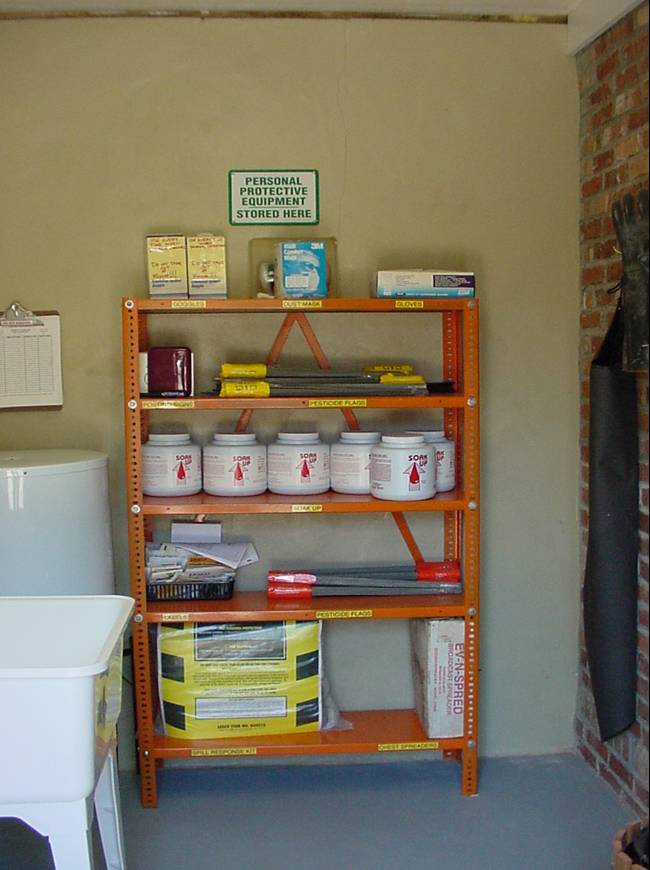 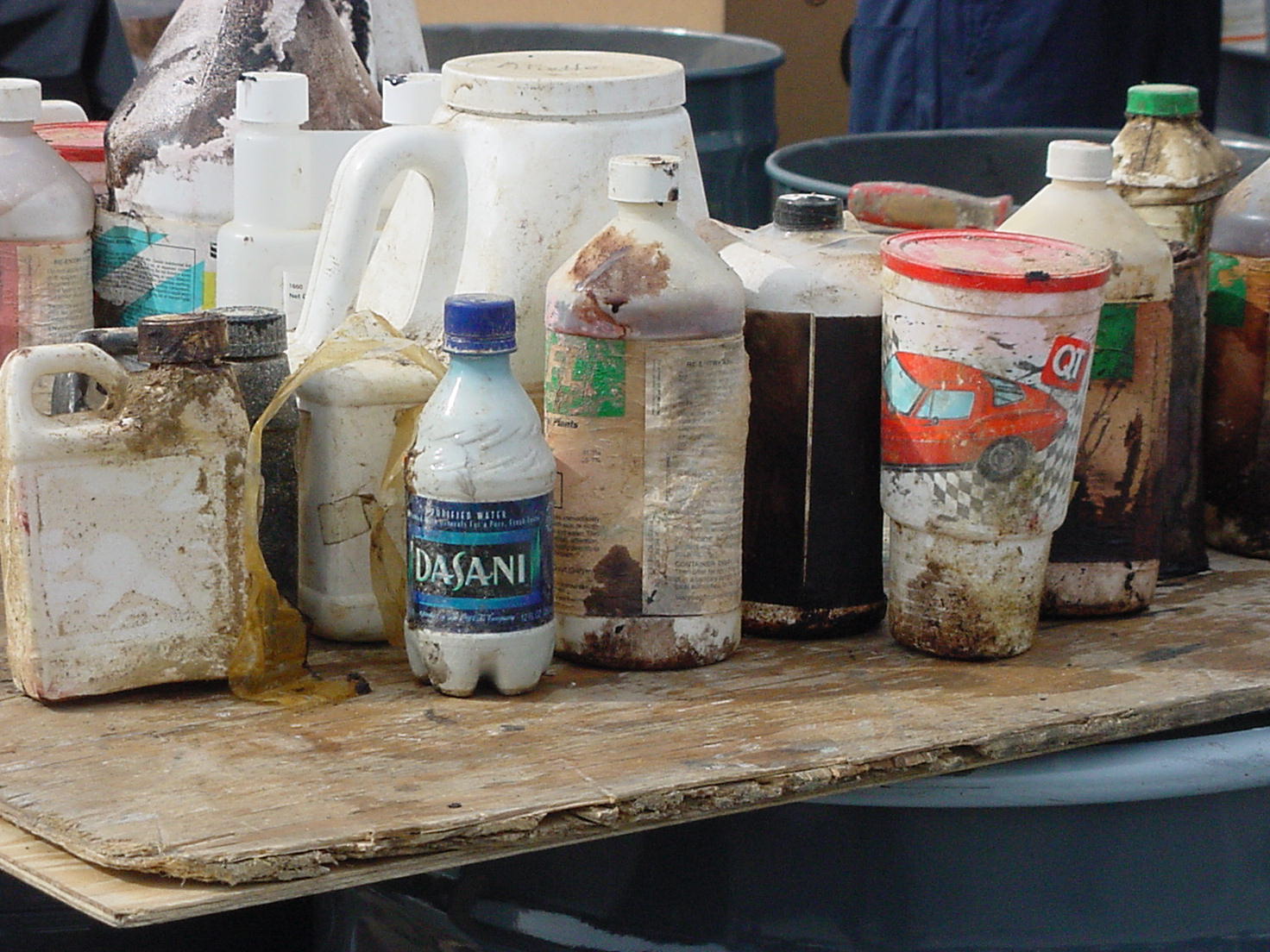 Excess Pesticide Materials
Pesticides
Apply them to a site listed on the labeling; find someone else who can legally use them; return them to the dealer, formulator, or manufacturer

Pesticide Waste
Dispose in a hazardous waste landfill or pesticide incinerator, or store until disposal is possible.
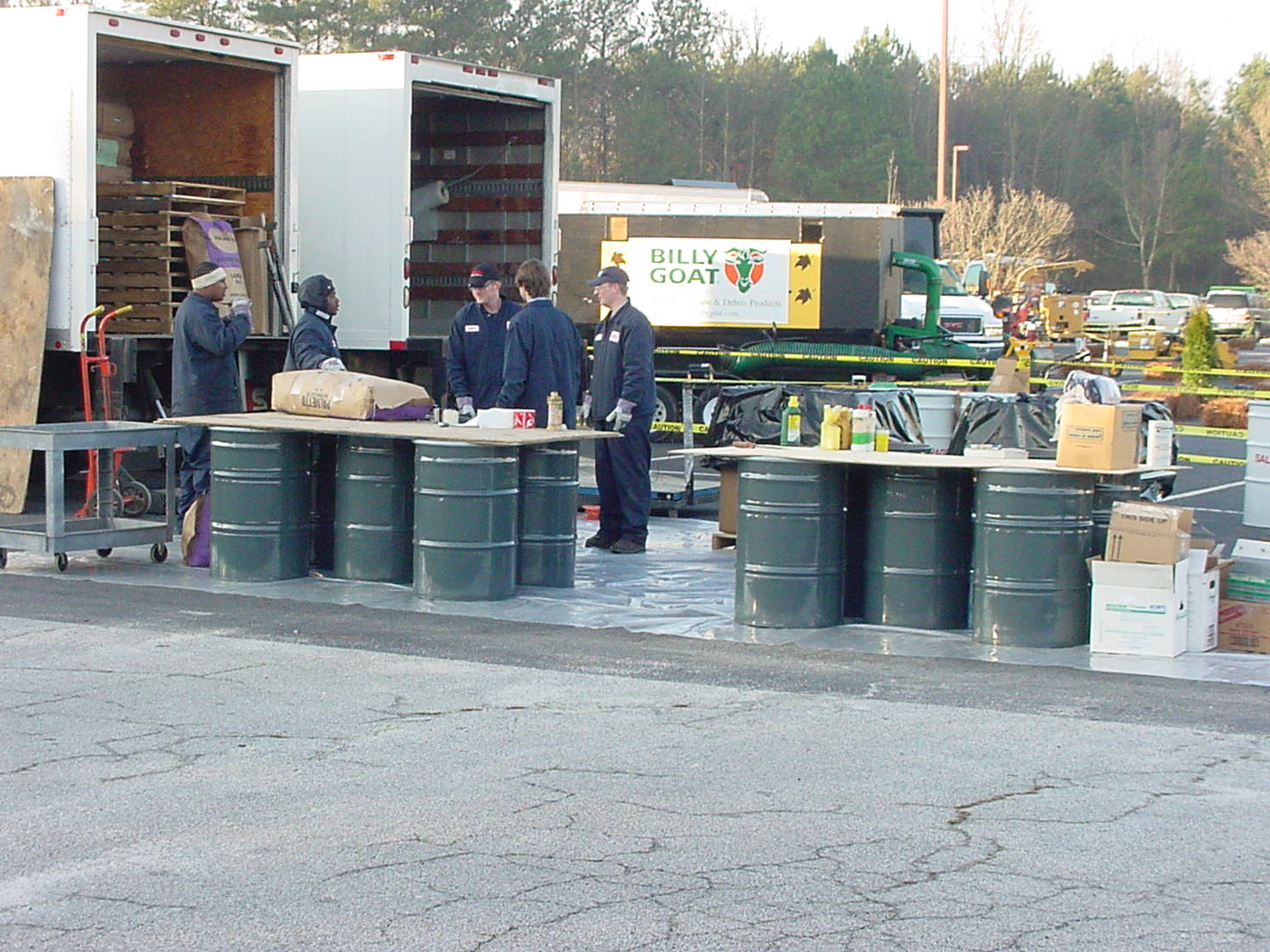 Pesticide Clean Day Program Gwinnett County GA. 2004 
Collected over 18,000 lbs.
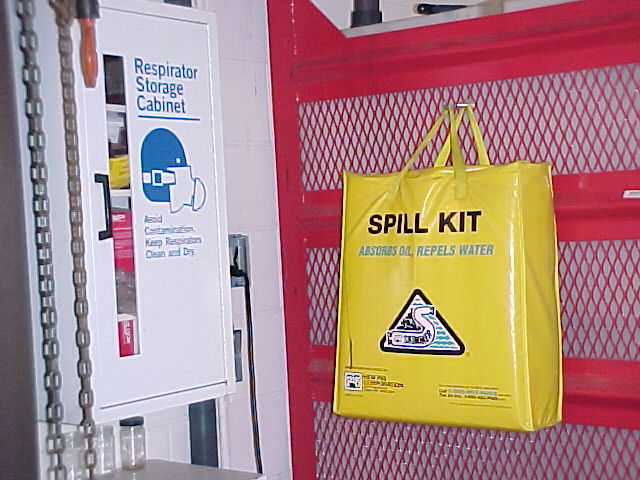 Spill Management
Three C’s:
Control
Protect yourself; stop the source of the spill; protect others; stay at the site
Contain
Confine the spill; protect water sources; absorb liquids; cover dry materials 
Clean-up
Clean up the spill; decontaminate the spill site; neutralize the spill site, if necessary; decontaminate equipment; decontaminate yourself.
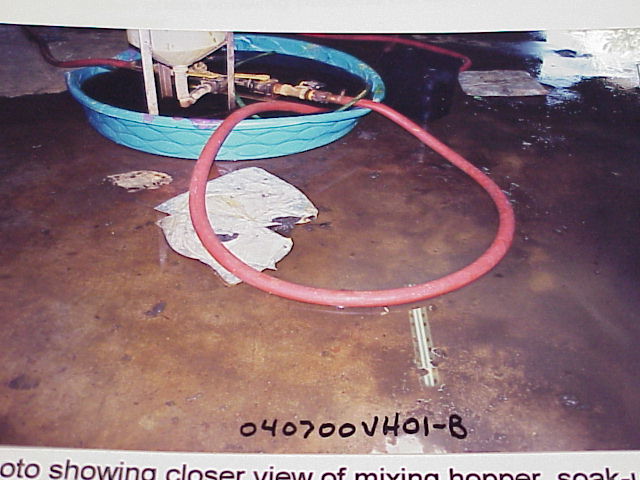 Minimize Spill Damage
Contact Info for Assisting Agencies :
Chemtrec
Emergency numbers on pesticide labeling
Police department or highway patrol
Fire department
Public health department

Spill Kit:
Readily available every time a pesticide or pesticide container is handled
Laws & Regulations
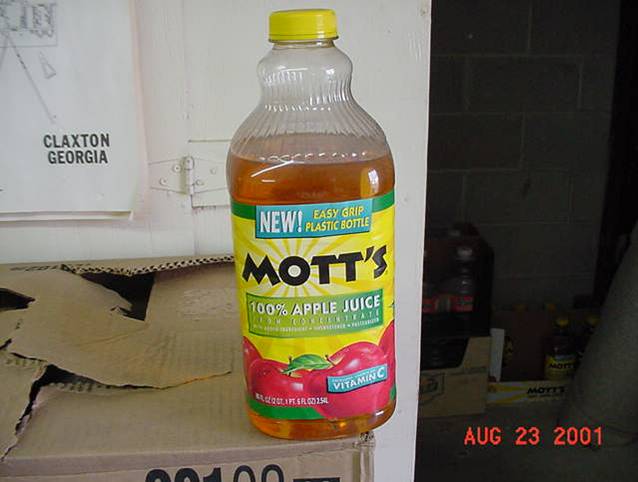 Chapter 12
Georgia Department of Agriculture
Pesticide Division, Room 550
19 M.L.K. Jr. Dr.
Atlanta, GA 30334
http://www.agr.state.ga.us
Phone (404) 656-4958
Fax (404) 657-8378
Cell (404) 535-1614
Pesticide Regulations
FIFRA: Federal Insecticide, Fungicide, and Rodenticide Act
Law passed in 1947
Amended in 1972, 1975, 1978, & 1988

Administered by the U.S. Environmental Protection Agency (EPA)
FIFRA Provisions
EPA 
Registers pesticides & pesticide users
Classifies “Restricted Use” pesticides

Pesticides
Used per labeling directions or incur penalties

Applicators
Licensed in applicable pest control category to purchase or use Restricted Use Pesticides
Supervised by a person with such certification
Penalties Under FIFRA
Private Applicators
Civic Penalties: $1000
Criminal Penalties: $1000 and/or 30 days in prison


Commercial Applicators
Civic Penalties: $5000
Criminal Penalties: $25,000 and/or 1 year in prison

**States may establish higher penalties**
Worker Protection Standard
Employers must provide agricultural workers & pesticide handlers with protection against possible pesticide harm (U.S. EPD, 1992)

Informative displays
Training
Medical assistance
Decontamination sites
Restricted-entry intervals notification & compliance
Protection (equipment, information, instructions)
Pesticide Recordkeeping
Keep records 2 years            Any form acceptable

Required Information for Each Application:
Certified applicator’s name & license number
Restricted use pesticide brand / product name + EPA number
Total amount of product applied
Date (month-day-year)
Location (address)
Target site (specific crop or animal)
Thanks!!!
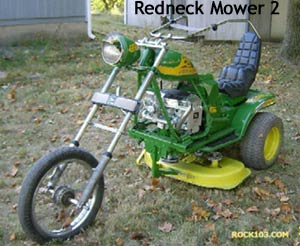